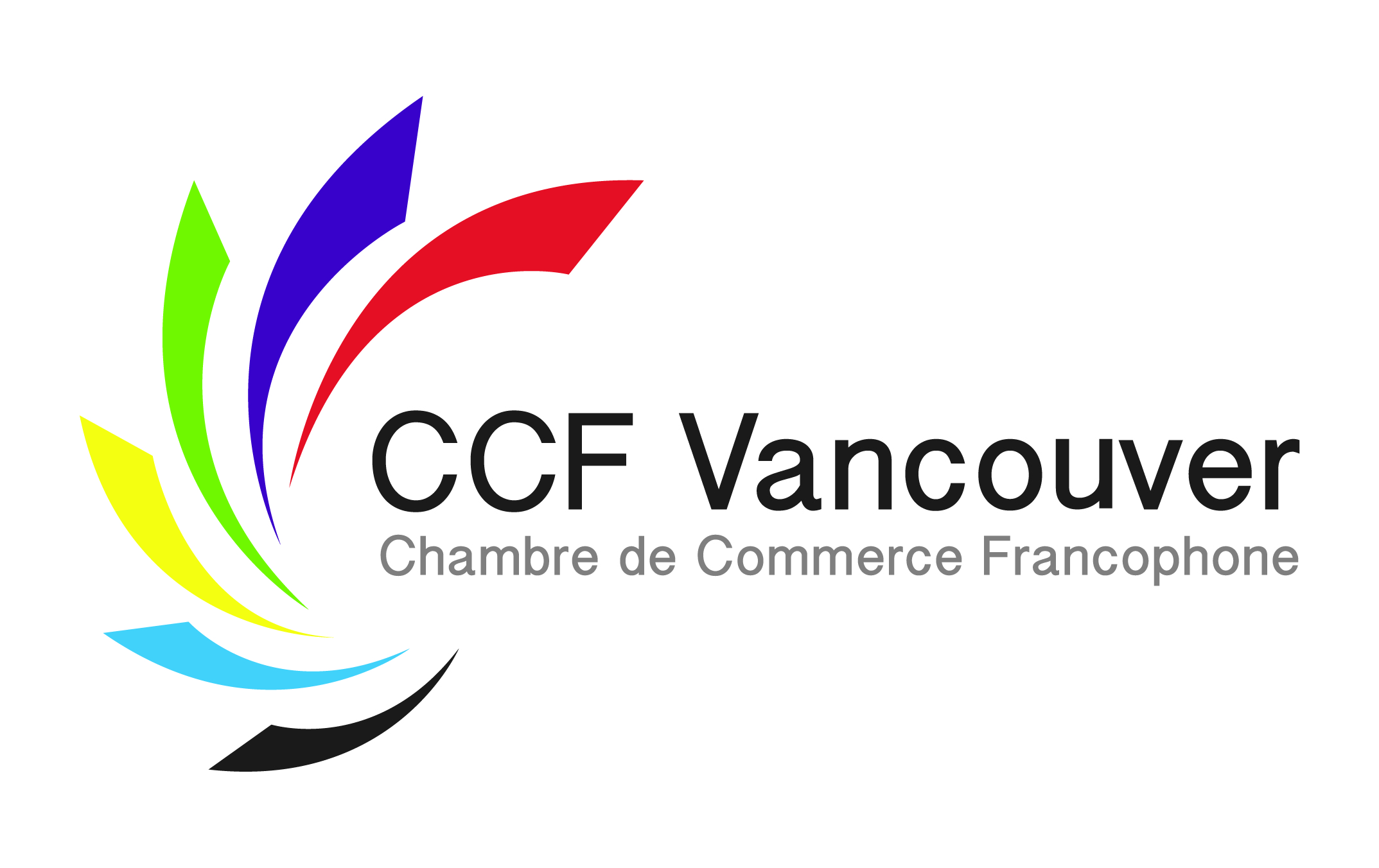 PANEL#8Panel Environnement et Énergies renouvelablesLes approches qui rapportent !
SYNTHESE EN 5 MINUTES
PANEL#8Panel Environnement et Énergies renouvelablesLes approches qui rapportent !
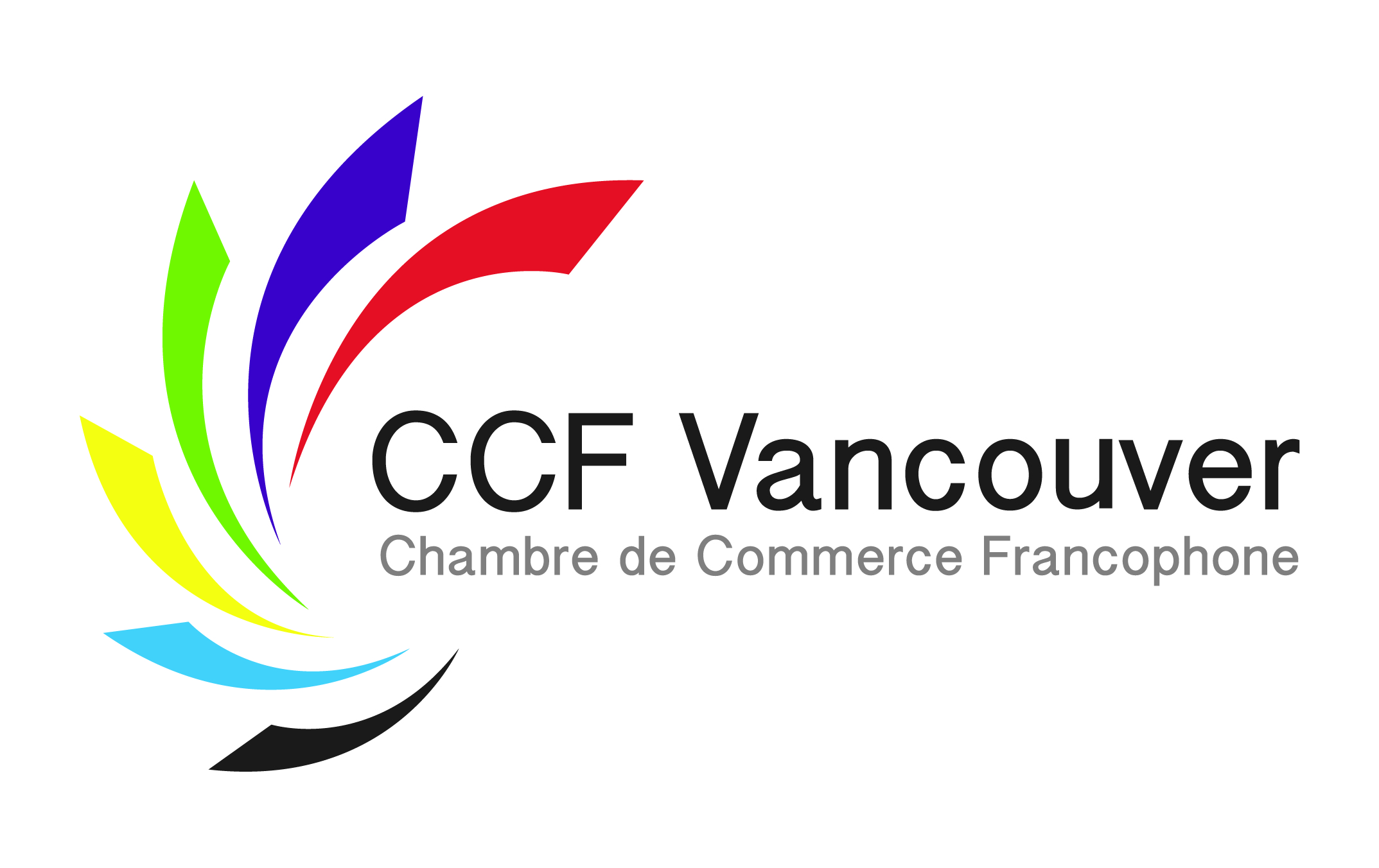 Bienvenue
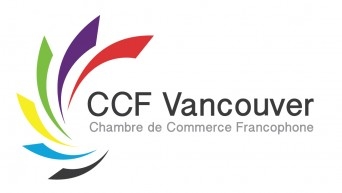 Le huitième  d’une série de 10 panels inspirants
Panel 8.
Environnement et énergies renouvellables
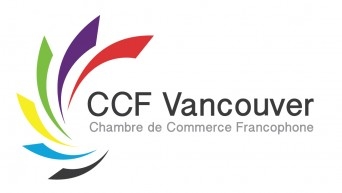 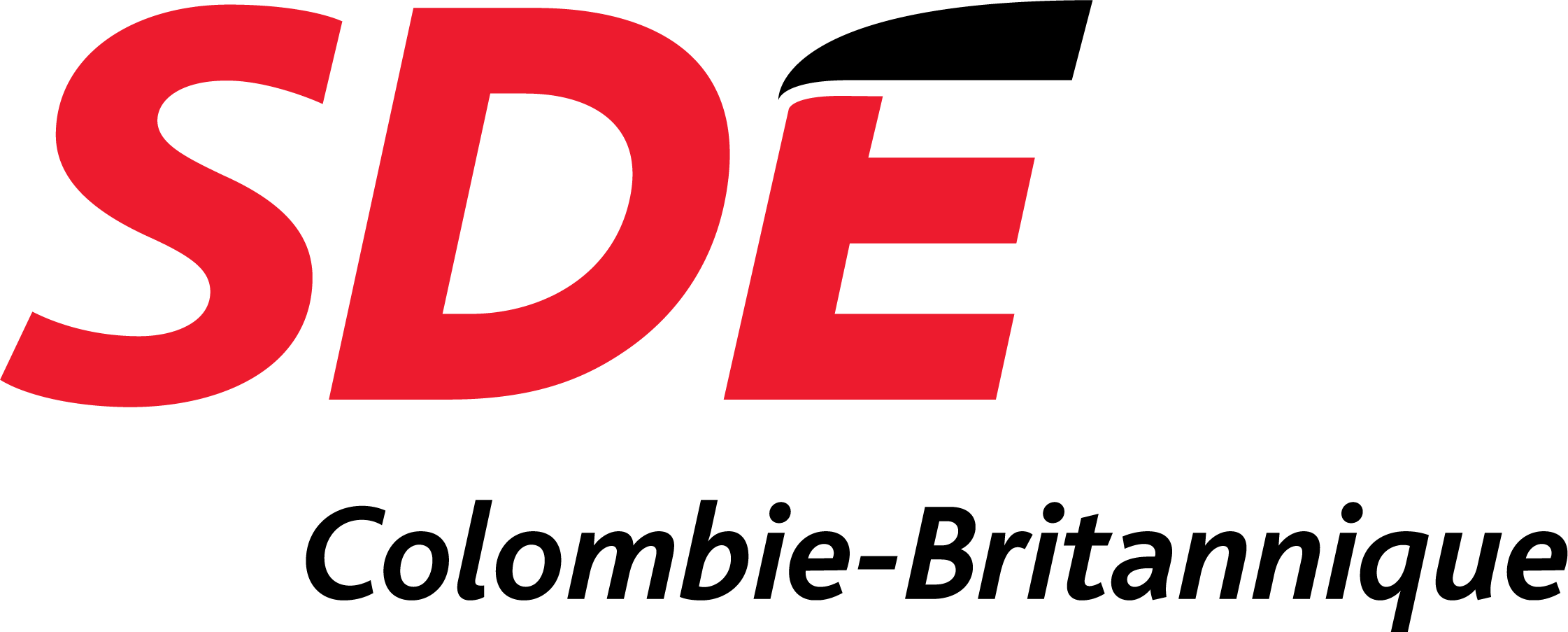 Un grand merci à nos partenaires
Financement de DEO, administré par la SDE
Nos panÉlistes invitÉEs:

Elisabeth Baudinaud,Fondatrice de Carbon Wise Consulting.
elisabeth@carbon-wise.ca , 604-754-4834
	
Karine ToumazeauFondatrice de Blue Stark, Responsable de la stratégie et du développement international 
karine@bluestark.ca , https://www.bluestark.ca/ 
		Colienne Regout
CEO et fondatrice de Look4Loops
info@look4loops.com , https://www.look4loops.com/
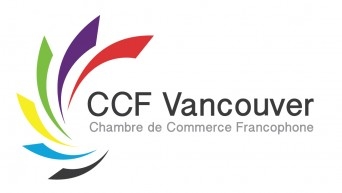 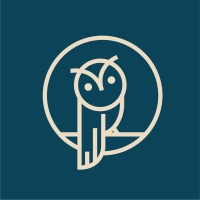 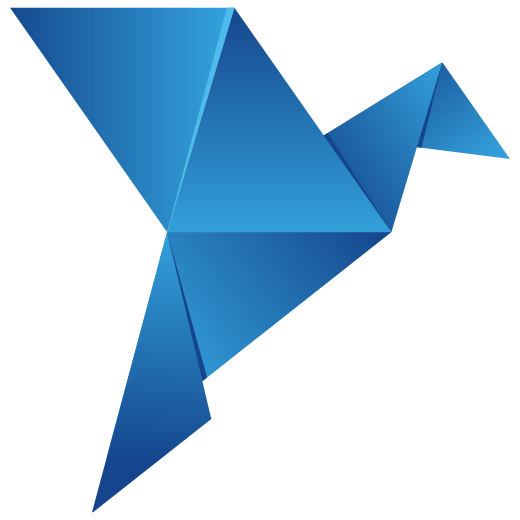 Panel 8.
Environnement et énergies renouvellables

16 Févier 2022
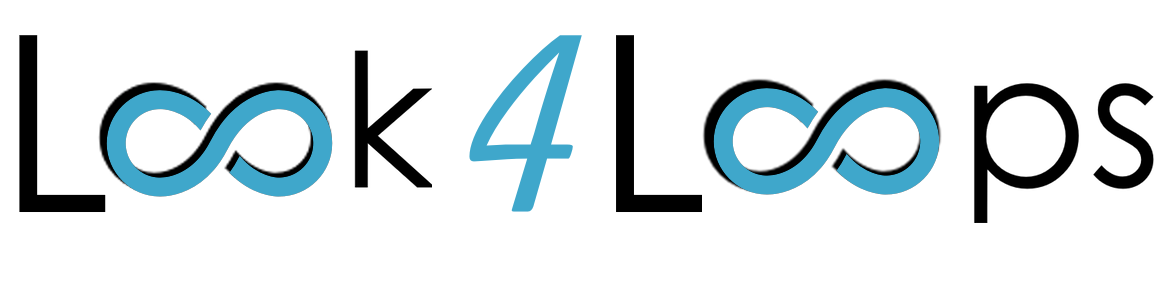 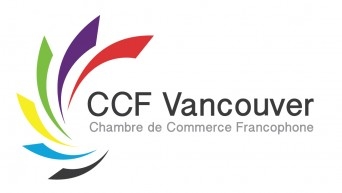 Environnement et énergies renouvellables
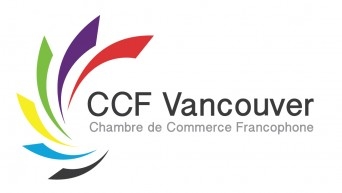 Se former et quantifier son impact
Déconstruire et challenger le statu quo 
Être fier des petits pas et en parler .
Environnement et énergies renouvellables
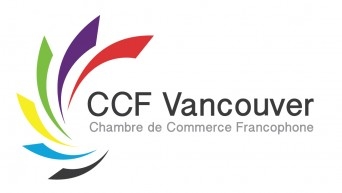 Les 8 P de la route de la résilience
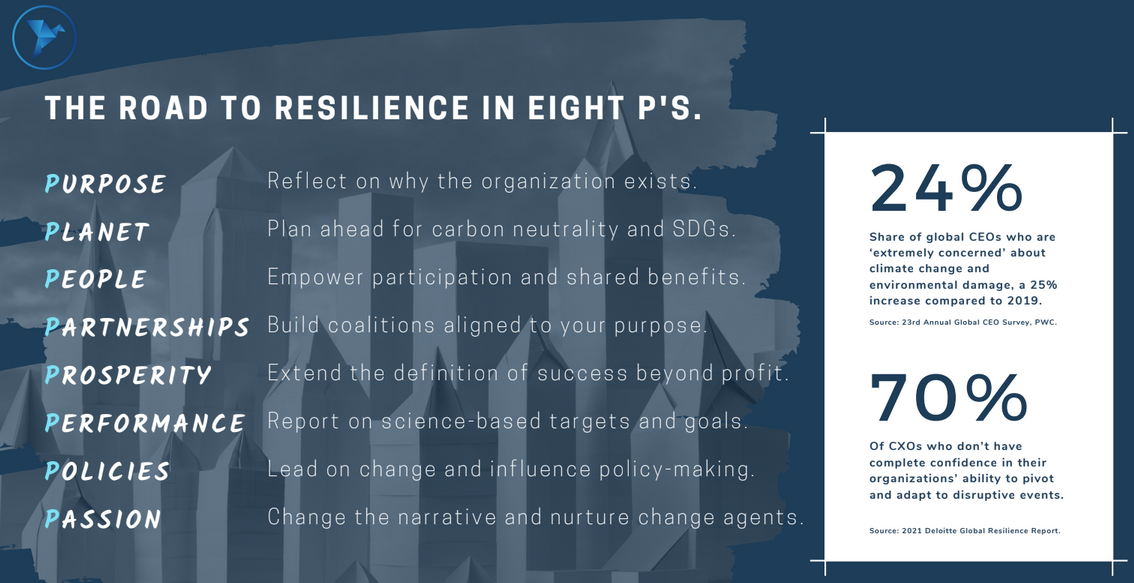 Environnement et énergies renouvellables
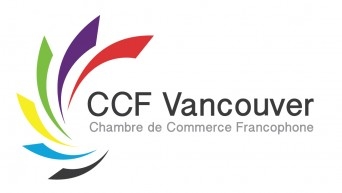 La pensée systémique comme un atout majeur
Pas d’offre/entreprise parfaite MAIS un cœur de métier porté par son intelligence collective!
Allez voir ailleurs ce que je (ne) dis (pas):
Via Look4Loops:
Le guide d’introduction gratuit : «5 Reasons Why it Pays to Get into the Circular Economy»
Le podcast ‘Unboxing Your Packaging’
Pour les premières étapes d’implémentation de l’Economie Circulaire: des workshops et d’autres services
https://www.ellenmacarthurfoundation.org/  : pour leur schéma et beaucoup d’initiatives et cas d’étude.
«A Circular Economy Handbook for Business and Supply Chains»: https://www.rethinkglobal.info/circular-economy-handbook/ , Catherine Weetman
https://intheloopgame.com/podcasts/ 
https://business-impact.be/index.php/2020/09/30/business-impact-le-podcast/
Environnement et énergies renouvellables
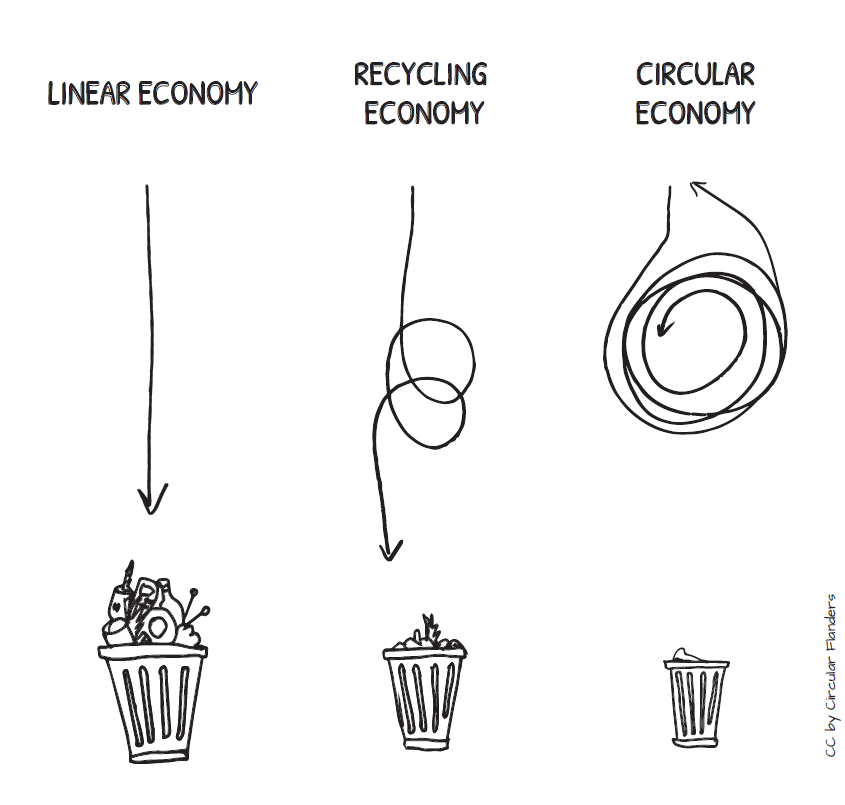 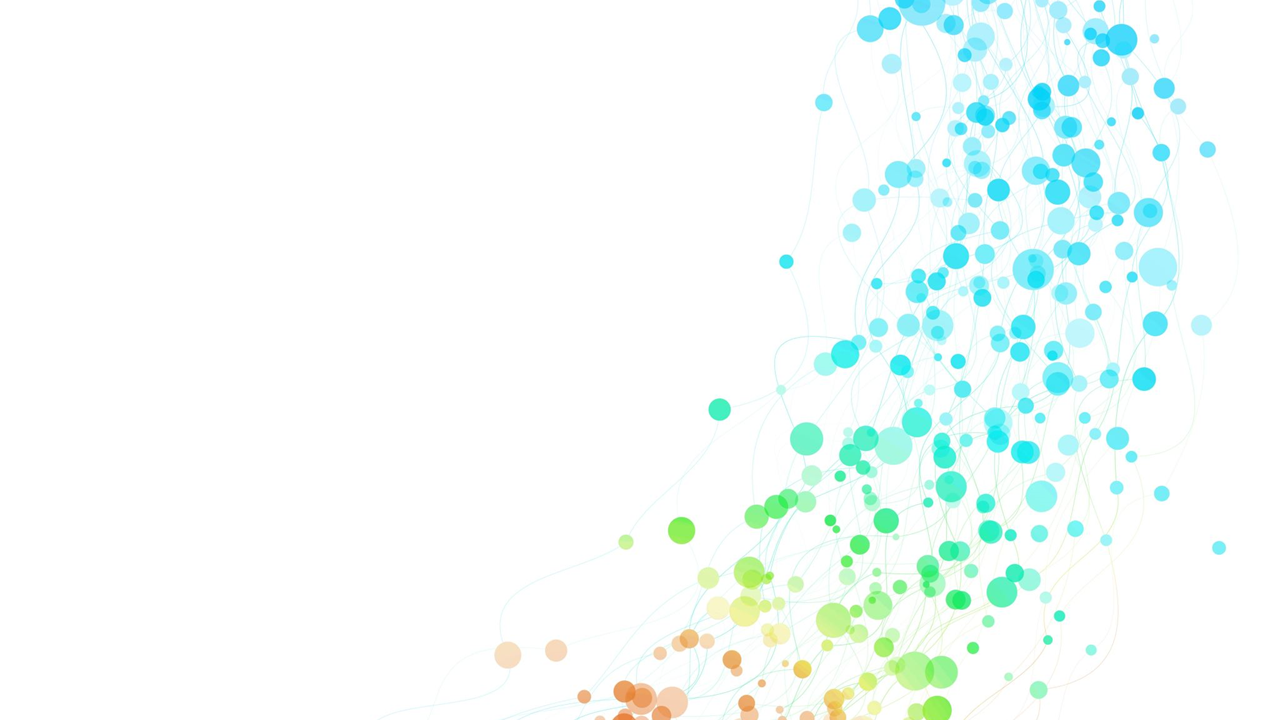 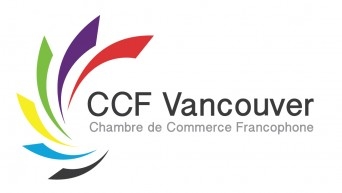 PERIODE 
DE 
QUESTIONS
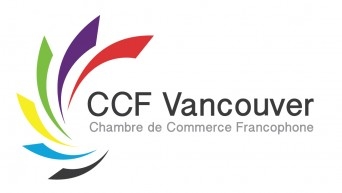 une série de 10 panels inspirants
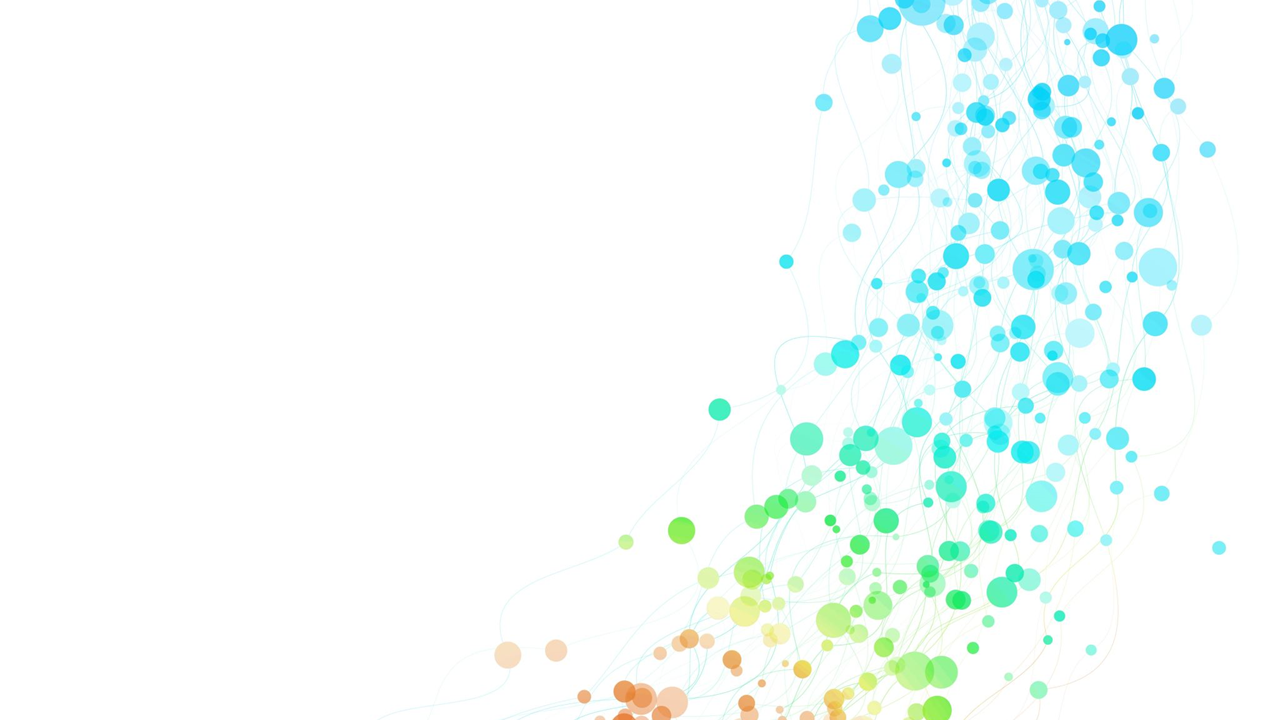 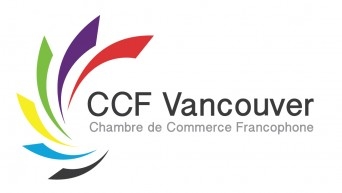 MERCI